БЮДЖЕТ ДЛЯ ГРАЖДАНОБ ИСПОЛНЕНИИ БЮДЖЕТА НИЦИНСКОГО СЕЛЬСКОГО ПОСЕЛЕНИЯ             за 2017 год
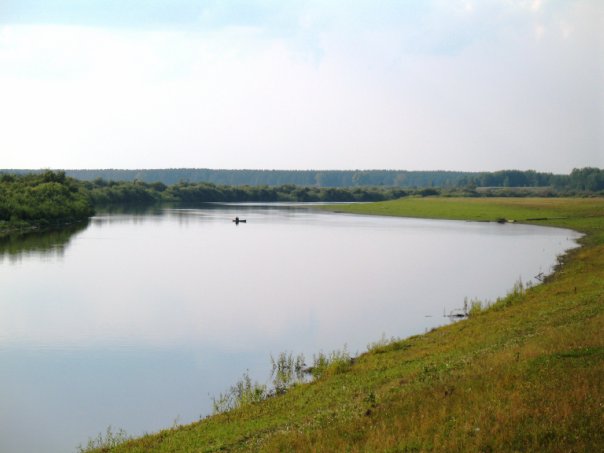 К решению Думы Ницинского сельского поселения от 24 мая 2018 года № 65
О ВНЕСЕНИИ ИЗМЕНЕНИЙ В РЕШЕНИЕ ДУМЫ НИЦИНСКОГО СЕЛЬСКОГО ПОСЕЛЕНИЯ                                  ОТ 27.12.2016 № 125
В  течение 2017 года вносились изменения 3 раза
Решения Думы Ницинского сельского поселения

от 24.07.2017  № 125-1
от 19.10.2017 № 125-2
от 25.12.2017 № 125-3
ИНФОРМАЦИЯ ПО ОСНОВНЫМ ПОКАЗАТЕЛЯМ СОЦИАЛЬНО-ЭКОНОМИЧЕСКОГО РАЗВИТИЯ НИЦИНСКОГО СЕЛЬСКОГО ПОСЕЛЕНИЯ
ЫЕ ПОКАЗАТЕЛИ СОЦИАЛЬНО-ЭКОНОМИЧЕСКОГО РАЗВИТИЯ УСТЬ-НИЦИНСКОГО СЕЛЬСКОГО ПОСЕЛЕНИЯИнф
НАЛОГОВЫЕ И НЕНАЛОГОВЫЕ ДОХОДЫ БЮДЖЕТА 
НИЦИНСКОГО СЕЛЬСКОГО ПОСЕЛЕНИЯ 
ЗА 2017 ГОД
СТРУКТУРА НАЛОГОВЫХ И НЕНАЛОГОВЫХ ДОХОДОВ БЮДЖЕТА НИЦИНСКОГО СЕЛЬСКОГО ПОСЕЛЕНИЯ 
В 2017 ГОДУ
БЕЗВОЗМЕЗДНЫЕ ПОСТУПЛЕНИЯ  БЮДЖЕТА 
НИЦИНСКОГО СЕЛЬСКОГО ПОСЕЛЕНИЯ 
В 2017 ГОДУ
ВЫПОЛНЕНИЕ РАСХОДНОЙ ЧАСТИ БЮДЖЕТА 
НИЦИНСКОГО СЕЛЬСКОГО ПОСЕЛЕНИЯ                 
            ЗА 2017 ГОД
СТРУКТУРА РАСХОДНОЙ ЧАСТИ БЮДЖЕТА НИЦИНСКОГО СЕЛЬСКОГО ПОСЕЛЕНИЯ В 2017 ГОДУ
РАСХОДЫ БЮДЖЕТА НИЦИНСКОГО СЕЛЬСКОГО ПОСЕЛЕНИЯ НА РЕАЛИЗАЦИЮ МУНИЦИПАЛЬНОЙ ПРОГРАММЫ В 2017 ГОДУ
«Социально-экономическое развитие Ницинского сельского поселения
 на 2014 – 2020 годы»
ИТОГИ ИСПОЛНЕНИЯ БЮДЖЕТА 
НИЦИНСКОГО СЕЛЬСКОГО ПОСЕЛЕНИЯ                      
      В 2017 ГОДУ
РАЗМЕР И СТРУКТУРА МУНИЦИПАЛЬНОГО ДОЛГА НИЦИНСКОГО СЕЛЬСКОГО ПОСЕЛЕНИЯ
Администрация Ницинского сельского поселения
623944, Свердловская область, Слободо-Туринский район, 
с. Ницинское, ул.Советская 35
тел. (343)6126169
E-mail:nizpos@mail.ru